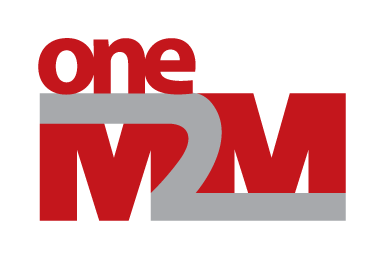 SDS Status Report to TP51
Group Name: oneM2M SDS
Source: Peter Niblett, Poornima Shandilya, SeungMyeong Jeong, Wei Zhou, Dale Seed
Meeting Date: 2021-08-31 to 2021-09-15
Summary
A total of 44 SDS contributions were submitted
Priority was Rel-4 Stage 3 contributions
All new features have now been added
 31 contributions were treated
24 Agreed  (+ 5 more from SDS 50.x calls)
7  Noted (many with revisions expected)
Issue tracking system now being used
Allows minor editorial changes without needing CRs
ITU-T feedback on TS-0003
Detailed CRs are yet to be treated
SDS WI Status
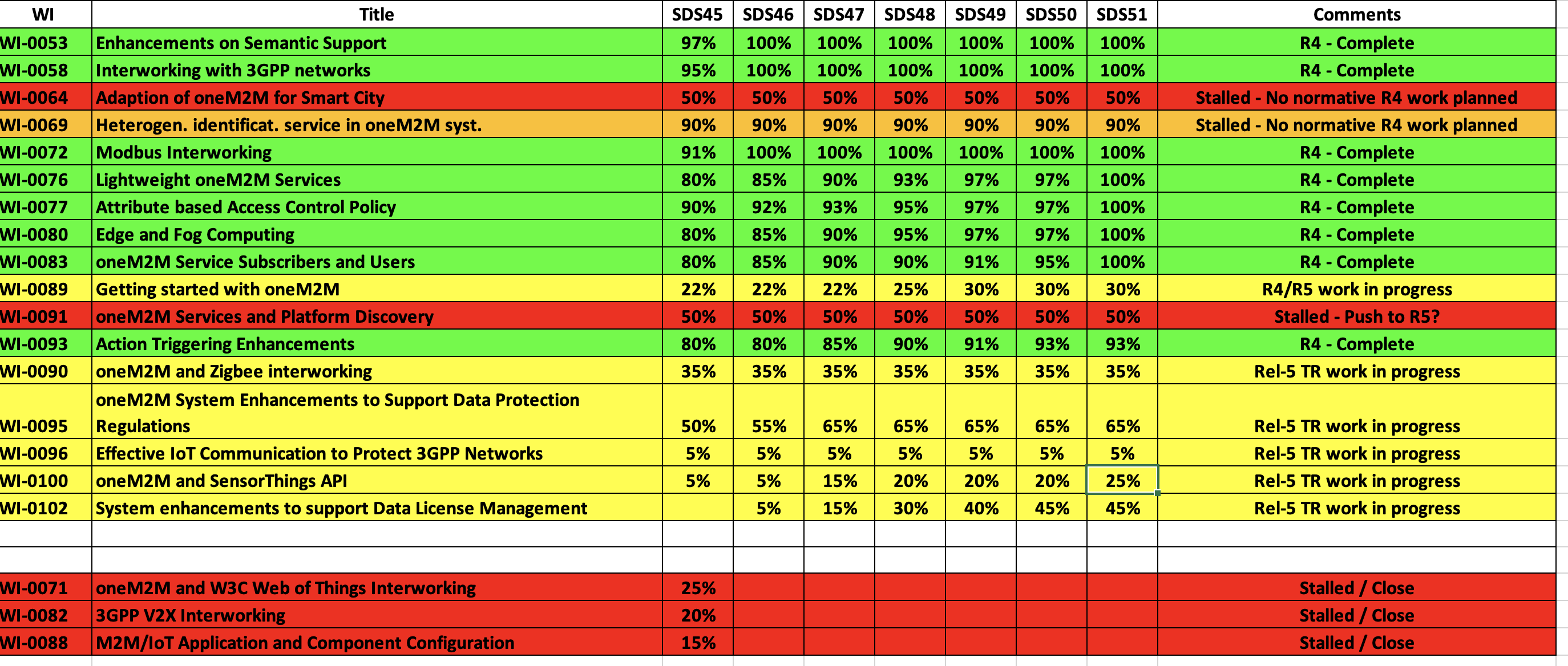 Complete
On track
Running behind schedule
Work has stalled
Rel-4 Progress
Majority of SDS 50 meeting time was spent on Rel-4 Stage 3 work
Stage 3 work complete for the following Rel-4 features
Semantic reasoning, ontology management, E2E QoS session, flexContainerInstance, geo query, network monitoring, time sync, deletionCnt, discovery-based operations, notification recording 
service subscriber, primitive profile, attribute-based ACPs, action triggering, software campaigns, accessControlLimit, permission-based discovery, processManagement, resourceMappingRules
Various maintenance/corrections needed before R4 is complete.
Also a review of TS-0004 against TS-0001 to check that there are no missing pieces

Rel-4 XSDs also need to be generated
Rel-2/3 TS-0004 XSD (long names) are up to date 
Rel-4 started
Items for Decision
CR Packs:
TS-0001 – TP-2021-0083 	   – 00-R2, 01-R3, 09-R4  =  10
TS-0003 – TP-2021-0084 	   – 00-R2, 00-R3, 01-R4  =  01
TS-0004 – TP-2021-0085	   – 02-R2, 03-R3, 11-R4  =  16 
TS-0008 – TP-2021-0086R01 – 00-R2, 00-R3, 01-R4  =  01 
TS-0009 – TP-2021-0087R01 – 00-R2, 00-R3, 01-R4  =  01
© 2018  oneM2M Partners
   
5
Conference Calls
Dates subject to confirmation
© 2017 oneM2M Partners							6